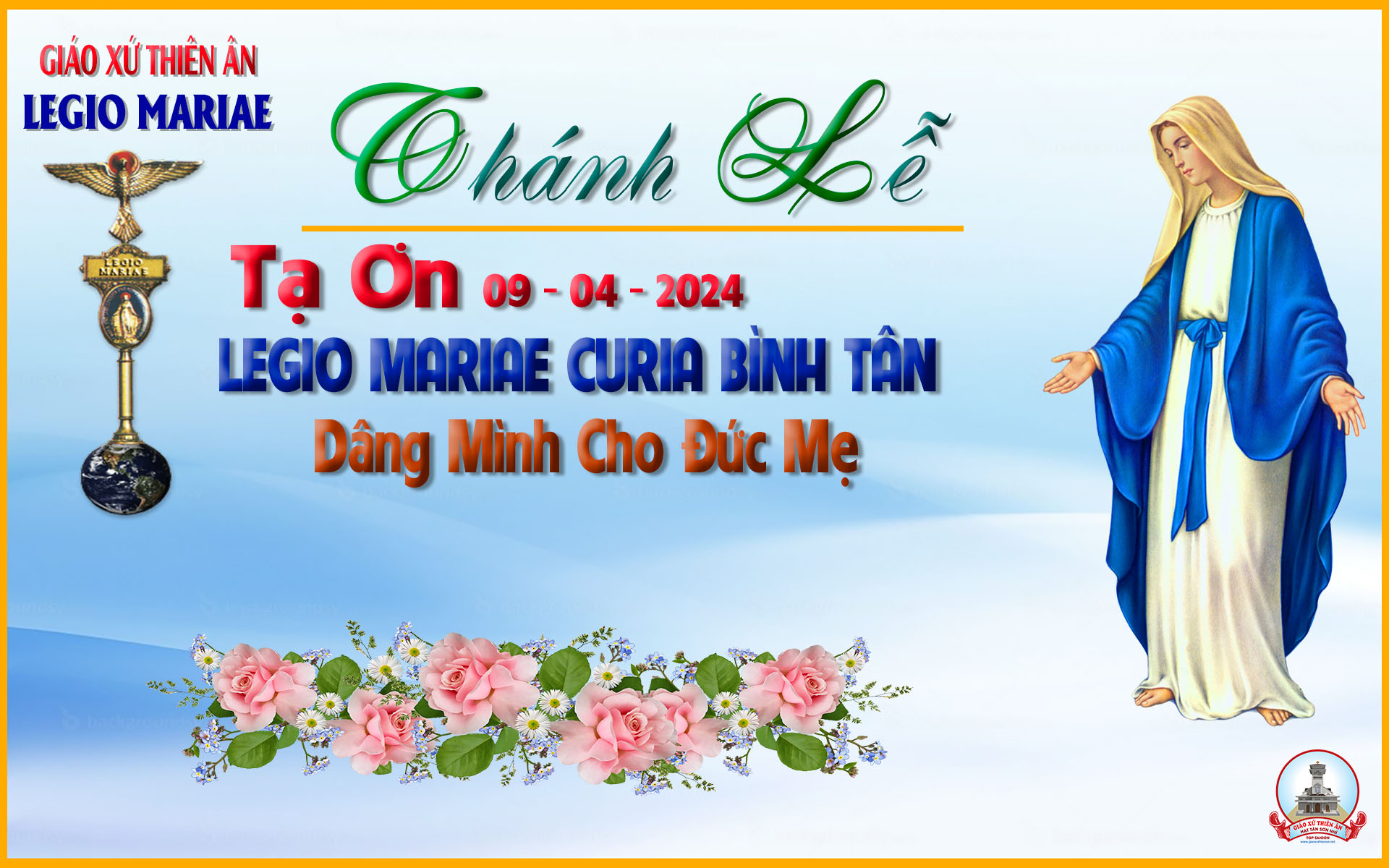 Ca nhập lễ
Trinh Nữ Đầy Ân Phúc
Lm. Thái Nguyên
Đk: Mừng vui lên Trinh Nữ đầy ân phúc. Vì Thiên Chúa ở cùng, ở cùng. Bà có phúc, có phúc lạ hơn mọi người nữ.
Tk1: Này Bà sẽ thụ thai sinh hạ con trai tên là Giê-su. Người sẽ nên cao cả, và được gọi là con Đấng Tối Cao. Đức Chúa sẽ ban cho Người ngôi báu tổ phụ, triều đại Người sẽ vô cùng vô tận.
Đk: Mừng vui lên Trinh Nữ đầy ân phúc. Vì Thiên Chúa ở cùng, ở cùng. Bà có phúc, có phúc lạ hơn mọi người nữ.
Tk2: Tình yêu Chúa tràn lan cho toàn nhân gian muôn đời ca hát. Này đoàn con chúc tụng ơn Chúa đã làm nơi Đức Nữ Trinh. Xin cho muôn người đón nhận ơn phúc cao vời, trọn cuộc đời biết chu toàn ý Chúa luôn.
Đk: Mừng vui lên Trinh Nữ đầy ân phúc. Vì Thiên Chúa ở cùng, ở cùng. Bà có phúc, có phúc lạ hơn mọi người nữ.
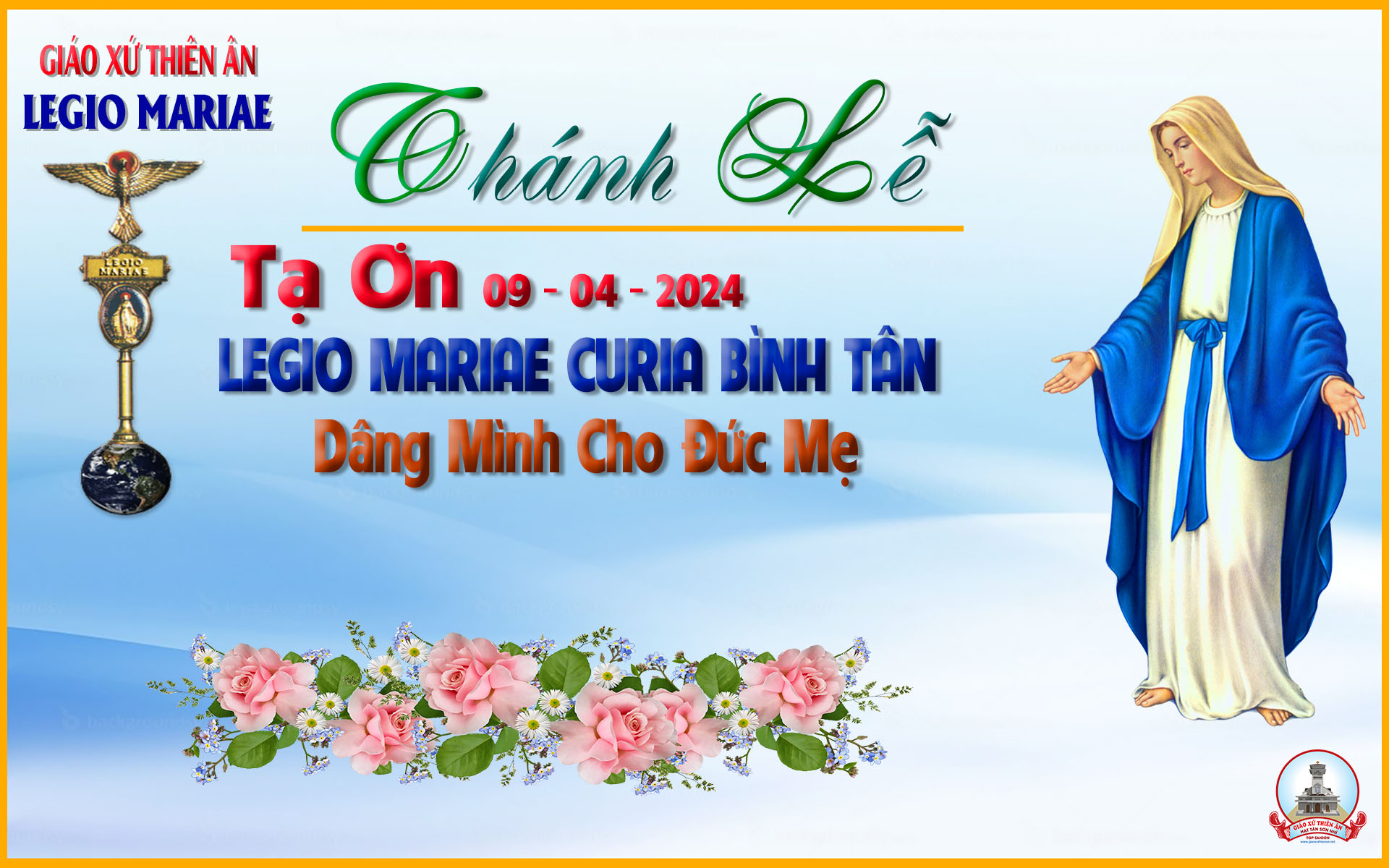 KINH VINH DANH
Chủ tế: Vinh danh Thiên Chúa trên các tầng trời.A+B: Và bình an dưới thế cho người thiện tâm.
A: Chúng con ca ngợi Chúa.
B: Chúng con chúc tụng Chúa. A: Chúng con thờ lạy Chúa. 
B: Chúng con tôn vinh Chúa.
A: Chúng con cảm tạ Chúa vì vinh quang cao cả Chúa.
B: Lạy Chúa là Thiên Chúa, là Vua trên trời, là Chúa Cha toàn năng.
A: Lạy con một Thiên Chúa,            Chúa Giêsu Kitô.
B: Lạy Chúa là Thiên Chúa, là Chiên Thiên Chúa là Con Đức Chúa Cha.
A: Chúa xóa tội trần gian, xin thương xót chúng con.
B: Chúa xóa tội trần gian, xin nhậm lời chúng con cầu khẩn.
A: Chúa ngự bên hữu Đức Chúa Cha, xin thương xót chúng con.
B: Vì lạy Chúa Giêsu Kitô, chỉ có Chúa là Đấng Thánh.
Chỉ có Chúa là Chúa, chỉ có Chúa là đấng tối cao.
A+B: Cùng Đức Chúa Thánh Thần trong vinh quang Đức Chúa Cha. 
Amen.
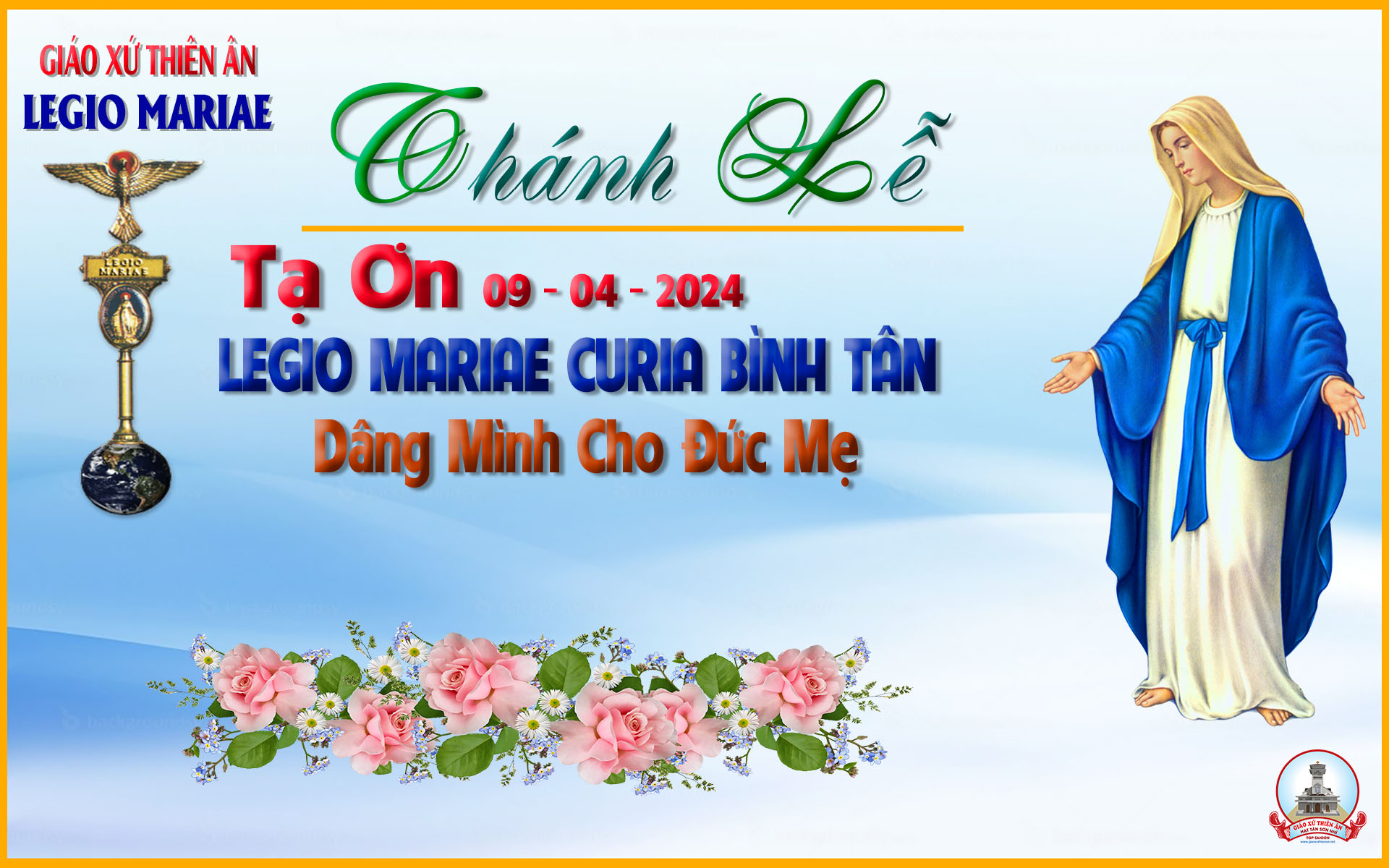 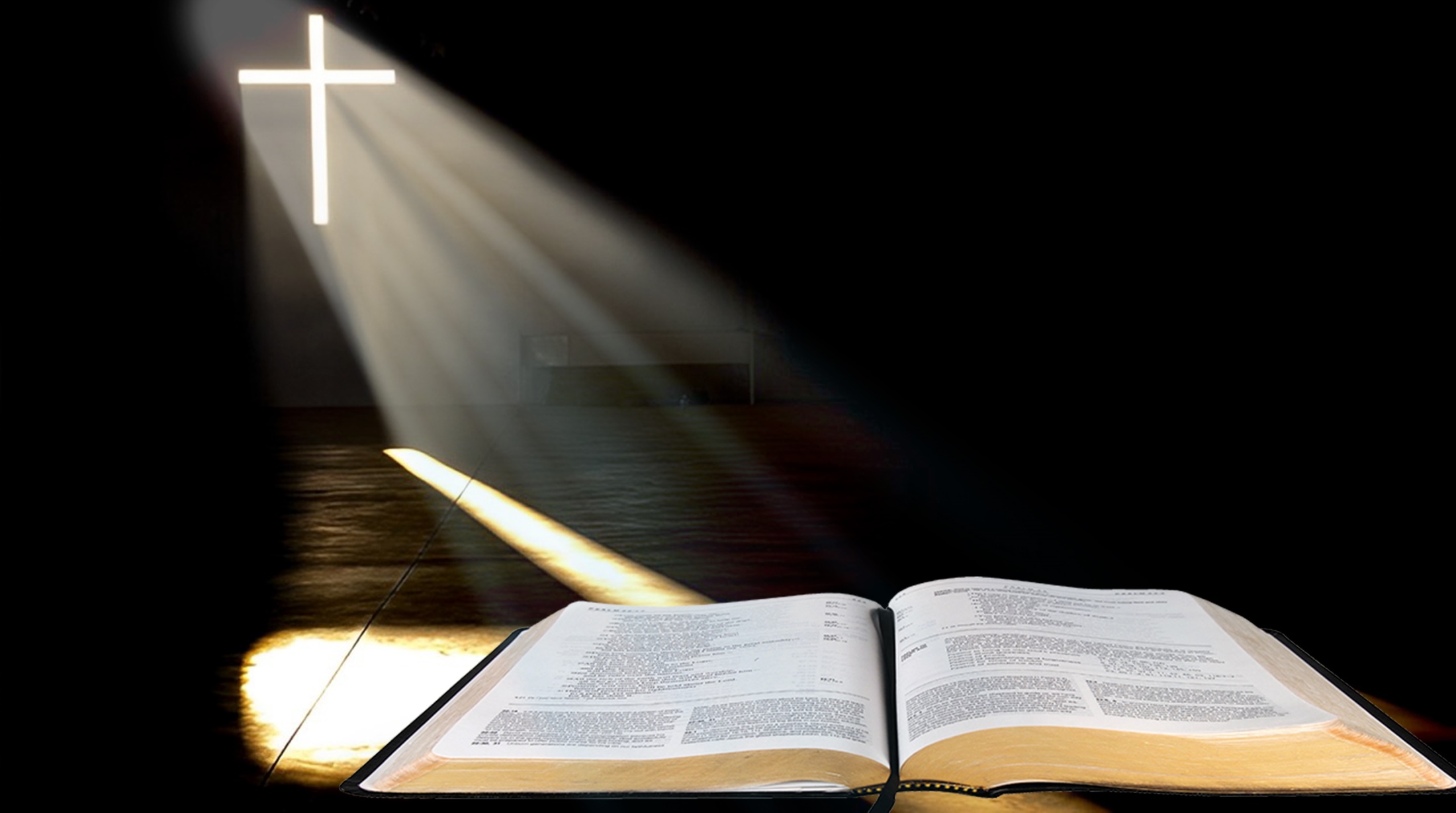 Bài Đọc 1
Bài trích sách ngôn sứ I-sai-a.
Này đây người trinh nữ sẽ mang thai.
Đáp ca
Thánh vịnh 39
Lm.Kim Long
Đk: Lạy Chúa, này con đến  thực thi thánh ý Ngài.
Tk1: Chúa đâu thích gì phẩm vật và hy lễ, nhưng Ngài đã mở tai tôi. Chúa đâu có đòi lễ toàn thiêu hay lễ xá tội, con liền thưa: Này con xin đến.
Đk: Lạy Chúa, này con đến  thực thi thánh ý Ngài.
Tk2: Sách ghi rõ ràng những lời về con đó: Con tìm ý Ngài vâng theo kính thân Chúa Trời, Chúa của con bao huấn giới Ngài, đây lòng con hằng luôn ủ ấp.
Đk: Lạy Chúa, này con đến  thực thi thánh ý Ngài.
Tk3: Đức công chính Ngài khấn nguyện truyền rao mãi trong ngày nhóm hội con dân. Kinh xin Chúa Trời chứng nhận cho con vì Chúa biết rằng môi miệng con nào đâu im tiếng.
Đk: Lạy Chúa, này con đến  thực thi thánh ý Ngài.
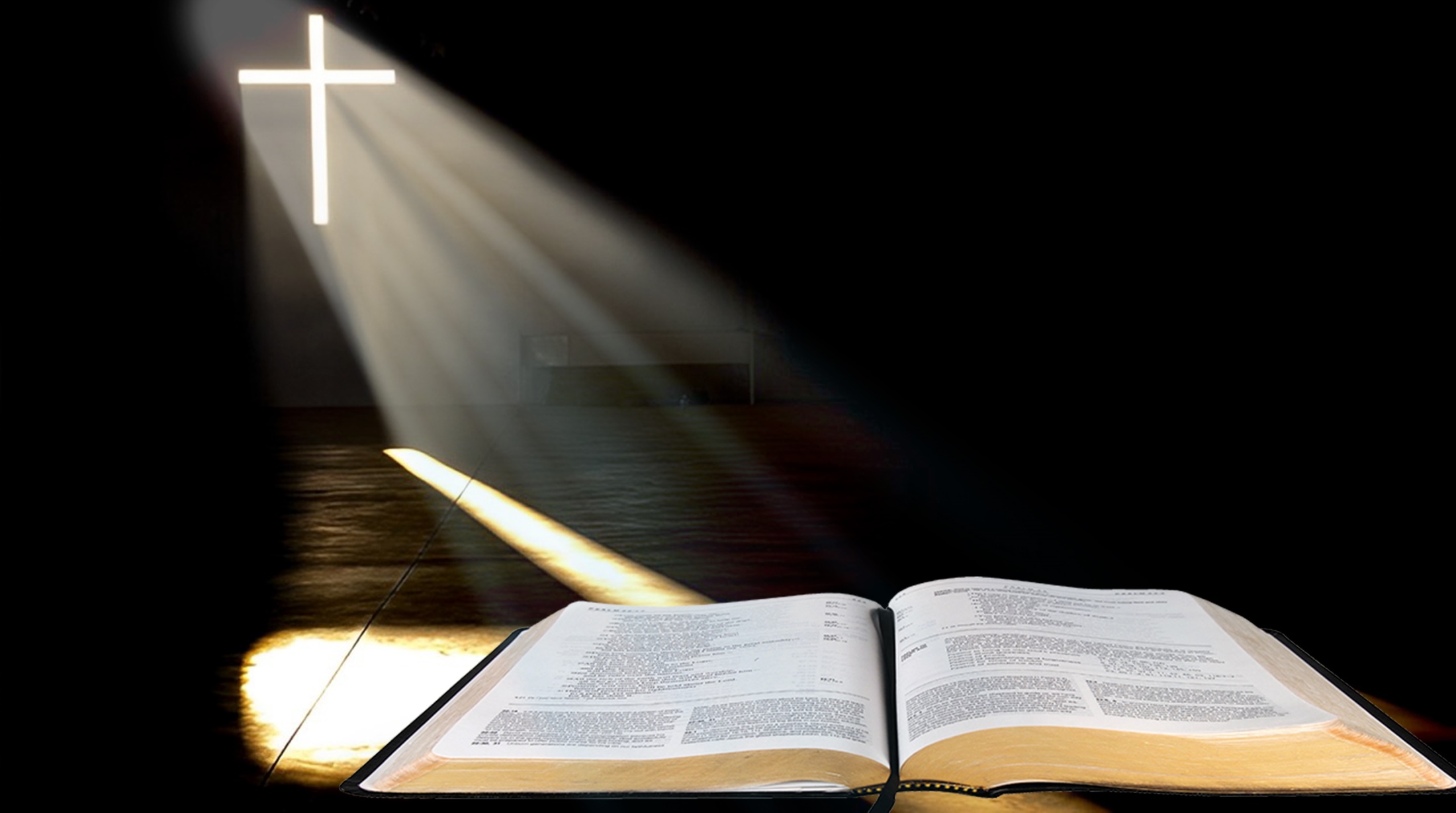 Bài Đọc 2
Bài trích thư gửi tín hữu Híp-ri.Sách Thánh đã chép về con : Lạy Thiên Chúa, con đến để thực thi ý Ngài.
Alleluia-Alleluia:
Ngôi lời đã làm Người và ở giữa chúng ta. Bất cứ ai tiếp nhận Người, Người ban cho họ được quyền trở nên con Thiên Chúa.
Alleluia:
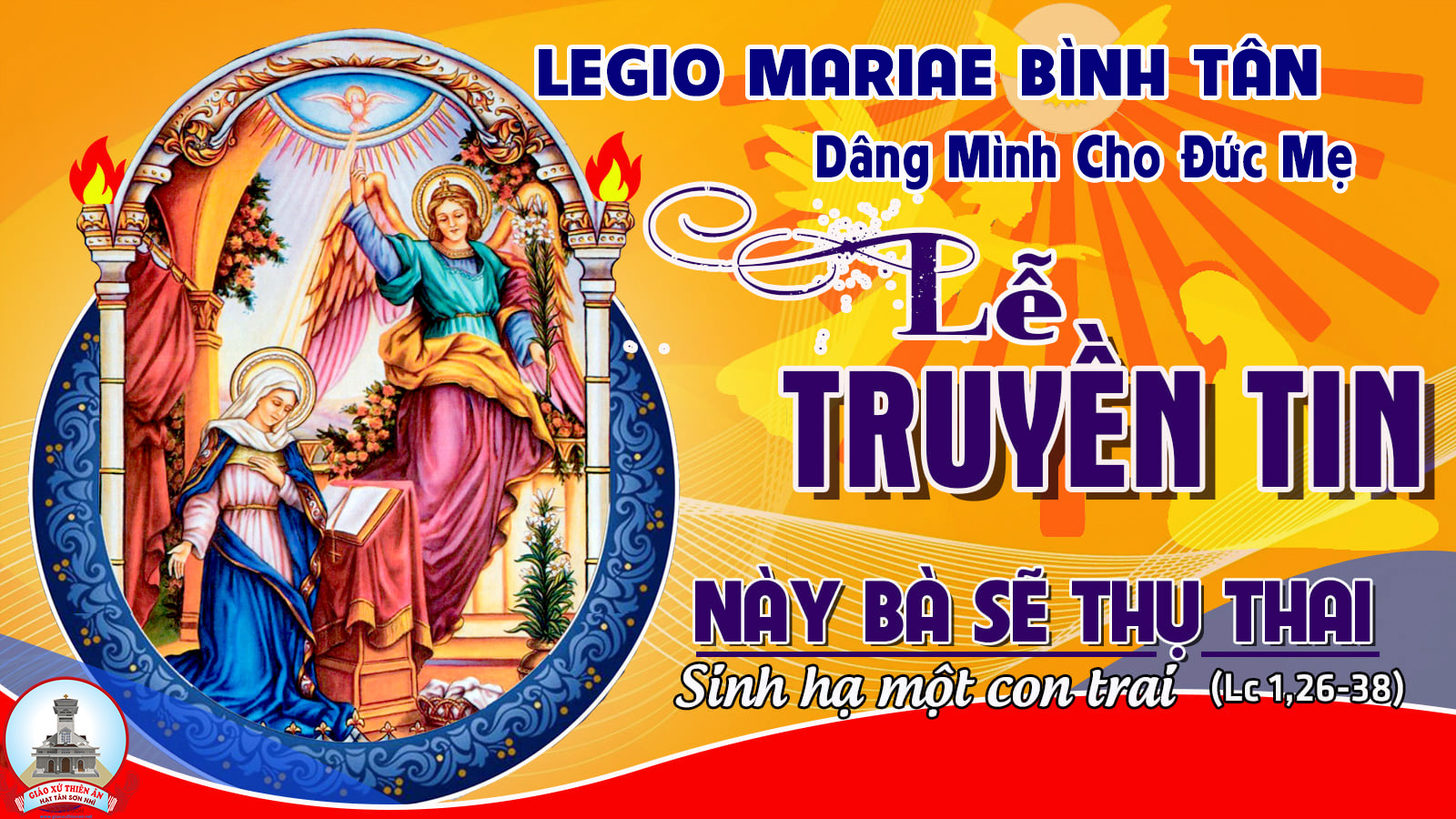 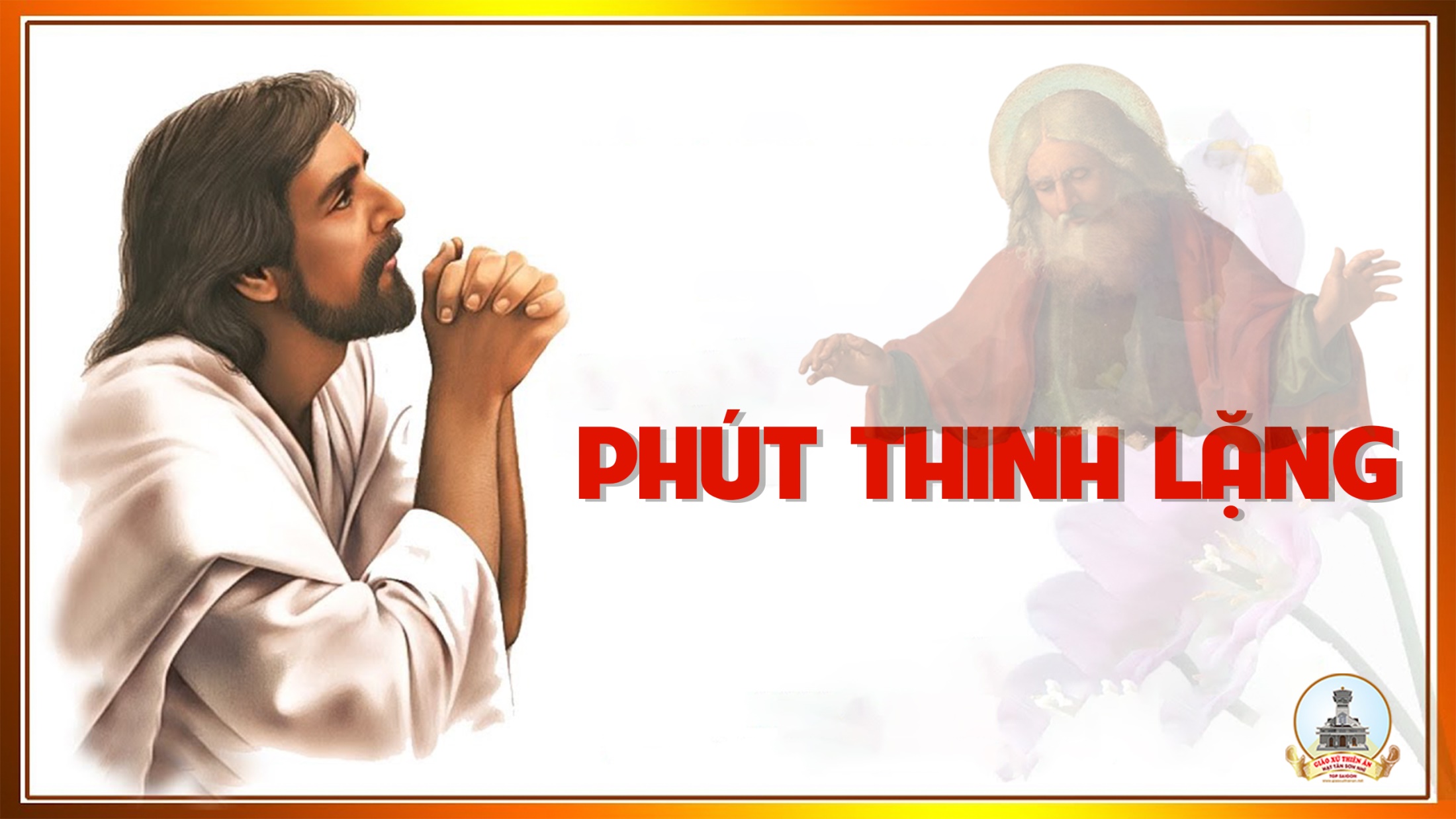 KINH TIN KÍNH
Tôi tin kính một Thiên Chúa là Cha toàn năng, Đấng tạo thành trời đất, muôn vật hữu hình và vô hình.
Tôi tin kính một Chúa Giêsu Kitô, Con Một Thiên Chúa, Sinh bởi Đức Chúa Cha từ trước muôn đời.
Người là Thiên Chúa bởi Thiên Chúa, Ánh Sáng bởi Ánh Sáng, Thiên Chúa thật bởi Thiên Chúa thật,
được sinh ra mà không phải được tạo thành, đồng bản thể với Đức Chúa Cha: nhờ Người mà muôn vật được tạo thành.
Vì loài người chúng ta và để cứu độ chúng ta, Người đã từ trời xuống thế.
Bởi phép Đức Chúa Thánh Thần, Người đã nhập thể trong lòng Trinh Nữ Maria, và đã làm người.
Người chịu đóng đinh vào thập giá vì chúng ta, thời quan Phongxiô Philatô; Người chịu khổ hình và mai táng, ngày thứ ba Người sống lại như lời Thánh Kinh.
Người lên trời, ngự bên hữu Đức Chúa Cha, và Người sẽ lại đến trong vinh quang để phán xét kẻ sống và kẻ chết, Nước Người sẽ không bao giờ cùng.
Tôi tin kính Đức Chúa Thánh Thần là Thiên Chúa và là Đấng ban sự sống, Người bởi Đức Chúa Cha và Đức Chúa Con mà ra,
Người được phụng thờ và tôn vinh cùng với Đức Chúa Cha và Đức Chúa Con: Người đã dùng các tiên tri mà phán dạy.
Tôi tin Hội Thánh duy nhất thánh thiện công giáo và tông truyền.
Tôi tuyên xưng có một Phép Rửa để tha tội. Tôi trông đợi kẻ chết sống lại và sự sống đời sau. Amen.
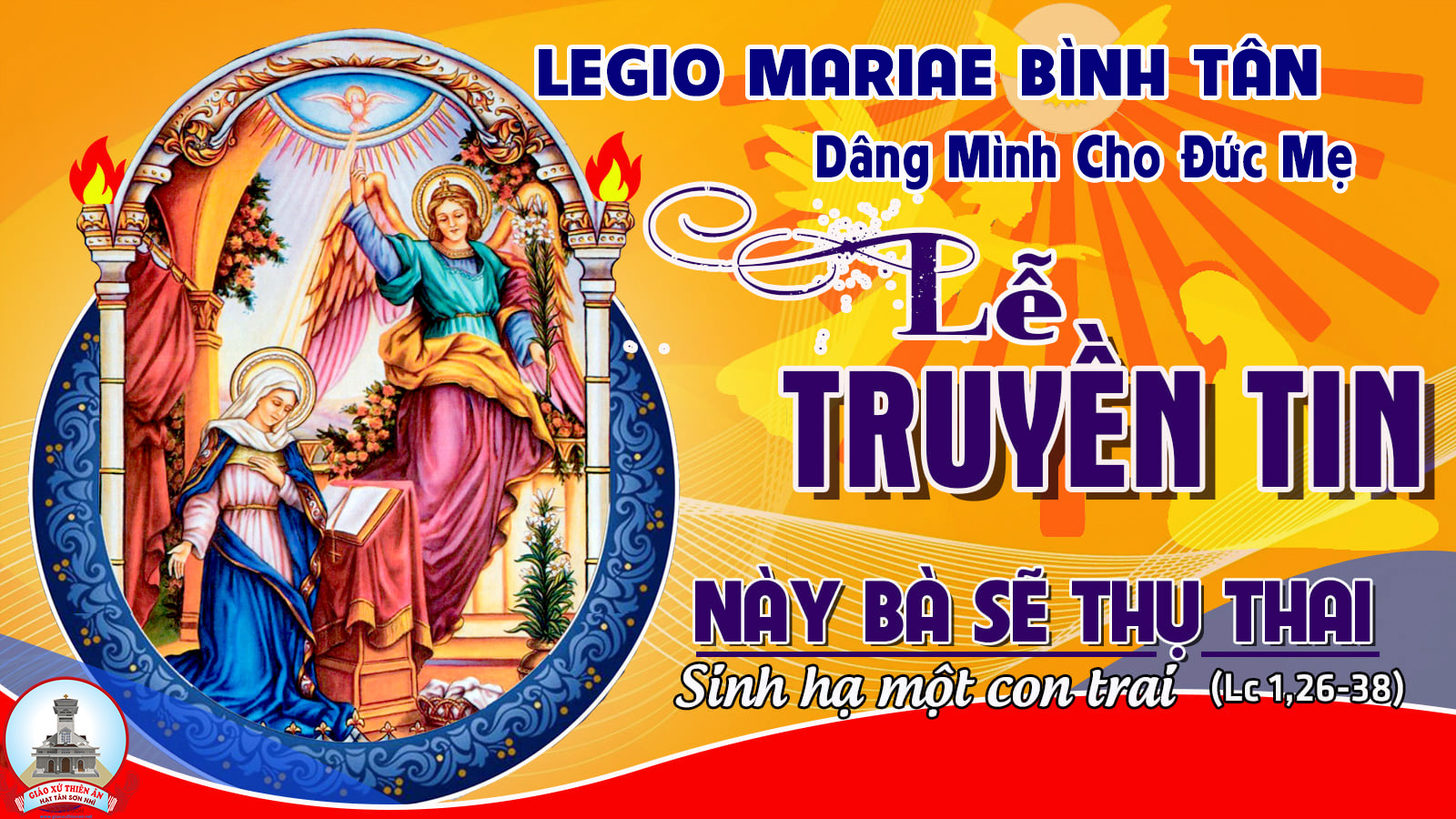 Dâng lễ
Lễ Dâng Đời Con 
Thiên Linh
***: Trên tay con Chúa ơi! Của lễ dâng cao hạnh phúc tuôn trào. Trên tay con Chúa ơi! Mộng ước thơ ngây tiến dâng lên Ngài đây.
Đk: Dâng cao dâng cùng dâng cao dâng đời con trinh trong lễ dâng thắm nồng. Dâng cao dâng hồn say lâng lâng tình thơ trao dâng hương tinh trắng. Dâng cao dâng đời con tay không trần gian không vương đẹp lễ dâng.
Tk1: Lễ dâng là bánh tinh tuyền là chén diệu huyền. Lễ dâng cuộc sống âm thầm bao bước thăng trầm. Ngày từng ngày qua, gập ghềnh sỏi đá, hiến dâng lễ dâng đời con.
Đk: Dâng cao dâng cùng dâng cao dâng đời con trinh trong lễ dâng thắm nồng. Dâng cao dâng hồn say lâng lâng tình thơ trao dâng hương tinh trắng. Dâng cao dâng đời con tay không trần gian không vương đẹp lễ dâng.
Tk2: Tiến dâng hoa thắm tuyệt vời một đoá hương trời. Tiến lên theo tiếng gọi mời dâng hiến cuộc đời. Trọn vẹn tuổi xuân, trọn cả cuộc sống, hiến dâng lễ dâng đời con.
Đk: Dâng cao dâng cùng dâng cao dâng đời con trinh trong lễ dâng thắm nồng. Dâng cao dâng hồn say lâng lâng tình thơ trao dâng hương tinh trắng. Dâng cao dâng đời con tay không trần gian không vương đẹp lễ dâng.
Tk3: Thắp lên ánh nến diệu vời dâng tiến Vua Trời. Ước mơ thắp sáng cuộc đời, thắp sáng cho người. Nguyện một đời con là ngọn lửa cháy, mến thương thắp lên niềm vui.
Đk: Dâng cao dâng cùng dâng cao dâng đời con trinh trong lễ dâng thắm nồng. Dâng cao dâng hồn say lâng lâng tình thơ trao dâng hương tinh trắng. Dâng cao dâng đời con tay không trần gian không vương đẹp lễ dâng.
Tk4: Tiến dâng làn khói hương trầm trong tiếng nguyện cầu. Lễ dâng một kiếp hồng trần, một kiếp vui buồn. Tình Ngài dìu đưa, đường dài trần thế, Chúa ơi sắt son niềm tin.
Đk: Dâng cao dâng cùng dâng cao dâng đời con trinh trong lễ dâng thắm nồng. Dâng cao dâng hồn say lâng lâng tình thơ trao dâng hương tinh trắng. Dâng cao dâng đời con tay không trần gian không vương đẹp lễ dâng.
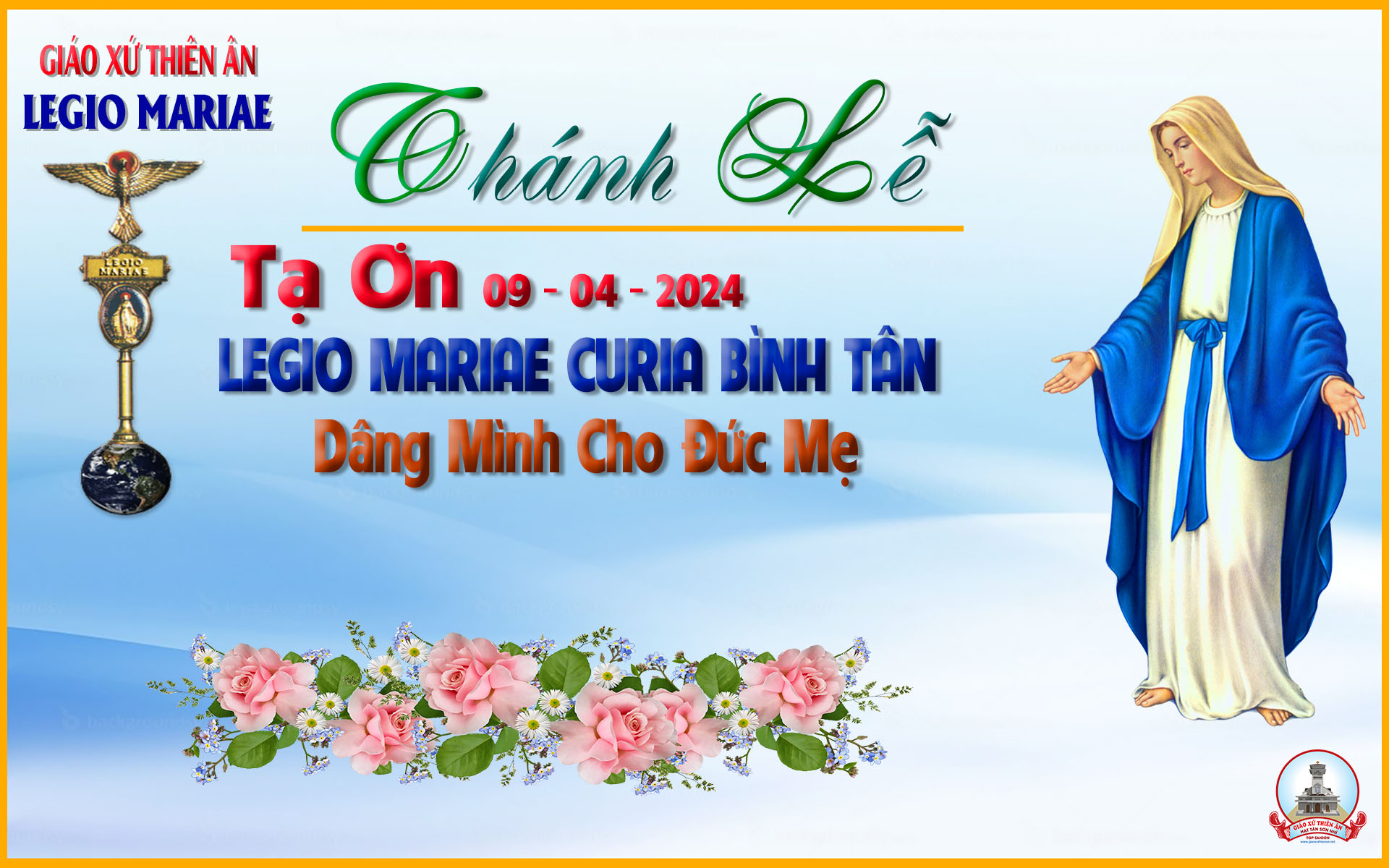 Hiệp lễ
Niềm Tin Xin Vâng  
La Thập Tự
Tk1: Ma-ri-a Mẹ thật có phúc, vì Thiên Chúa ở cùng Mẹ. Đây Mẹ sẽ thụ thai, sinh hạ một con trai, đặt tên là Giê-su. Chúa chúc phúc trên Con của Mẹ, vì Hài Nhi sinh ra chính là Con Chúa Trời.
Đk: Vâng! Xin vâng như sứ thần truyền. Vâng! Xin vâng như lời Chúa phán, vì tôi là tôi tớ Chúa. Xin cho con luôn tin lời Ngài, sống phó thác như gương Mẹ hiền. Phận tôi tớ xin Ngài xót thương.
Tk2: Ma-ri-a niềm tin kiên vững, là gương sáng soi cho người. Bao điều mới lạ thay, cho dầu đầy chông gai, Mẹ sẵn sàng “xin vâng”. Thánh ý Chúa như sao dẫn đường, dẫu trần gian đêm đen phó trọn như chính Mẹ.
Đk: Vâng! Xin vâng như sứ thần truyền. Vâng! Xin vâng như lời Chúa phán, vì tôi là tôi tớ Chúa. Xin cho con luôn tin lời Ngài, sống phó thác như gương Mẹ hiền. Phận tôi tớ xin Ngài xót thương.
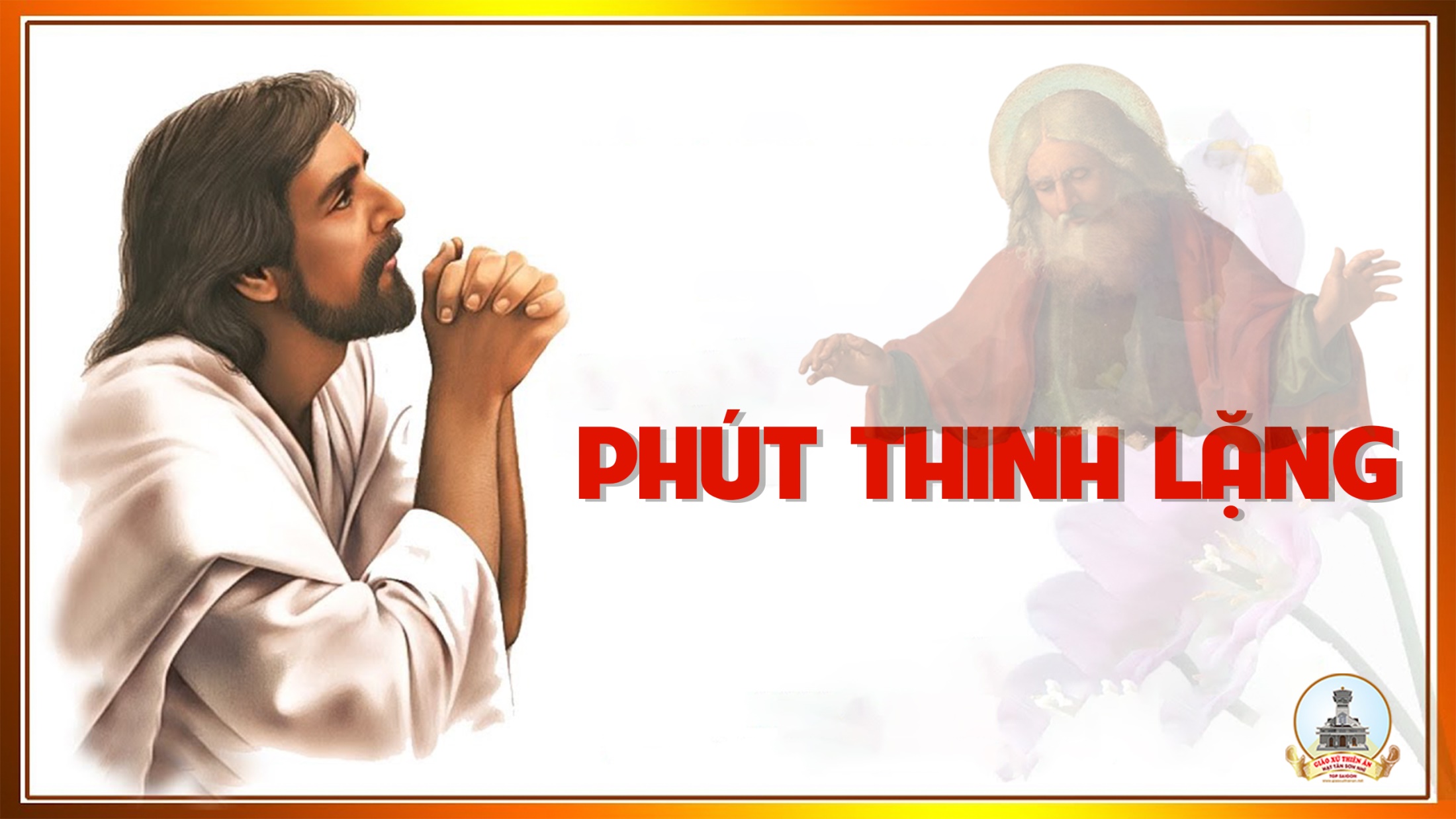 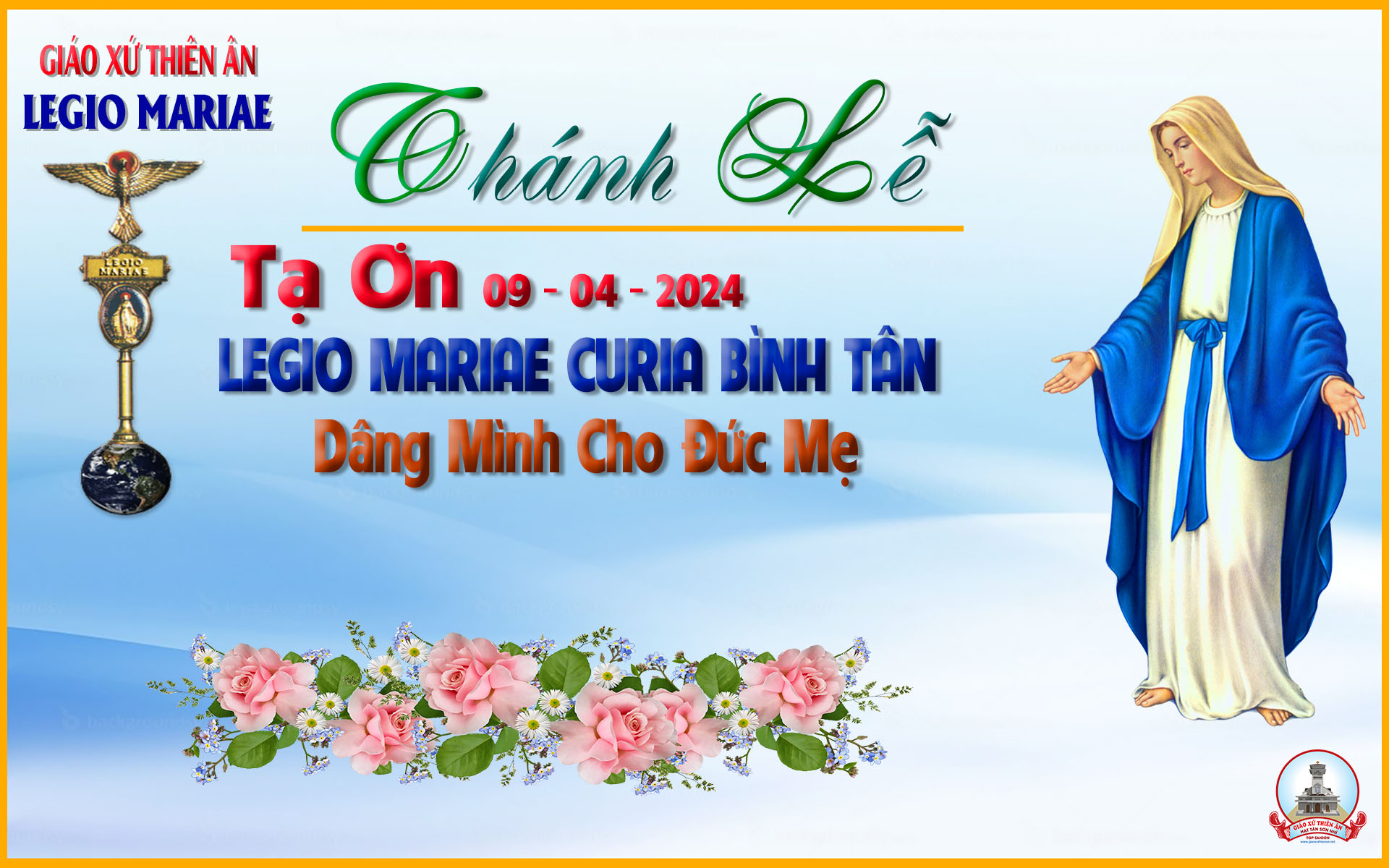 Kết lễ
Mẹ Đầy Ơn Phúc 
Lm. Thành Tâm
Đk: Hỡi Mẹ đầy ơn phúc, đời đời diễm phúc, Chúa ở cùng Mẹ. Hỡi Mẹ đầy ơn phúc, là người diễm phúc đã sinh Con Chúa Trời. Hỡi Mẹ đầy ơn phúc, Mẹ hằng cứu giúp, xin cứu giúp con. Trên đường đời con đi, gặp nhiều gian nguy, xin cứu giúp con.
Tk1: Mẹ được ơn Trinh Thai đẹp xinh, nào ai sánh bằng? Là Vầng Trăng đêm thu trong sáng chiếu soi dương trần, là mùa xuân muôn hoa tươi thắm tỏa lan muôn phương, là tình thương bao la dung thứ những khi lỗi lầm.
Đk: Hỡi Mẹ đầy ơn phúc, đời đời diễm phúc, Chúa ở cùng Mẹ. Hỡi Mẹ đầy ơn phúc, là người diễm phúc đã sinh Con Chúa Trời. Hỡi Mẹ đầy ơn phúc, Mẹ hằng cứu giúp, xin cứu giúp con. Trên đường đời con đi, gặp nhiều gian nguy, xin cứu giúp con.
Tk2: Mẹ đầy dư ơn thiêng cao quý, đoàn con kính chào. Là niềm tin yên vui chan chứa suối ơn dạt dào, là vì sao trong cơn giông tố dẫn đưa con đi, là vòng tay yêu thương êm ái ủi an bao người.
Đk: Hỡi Mẹ đầy ơn phúc, đời đời diễm phúc, Chúa ở cùng Mẹ. Hỡi Mẹ đầy ơn phúc, là người diễm phúc đã sinh Con Chúa Trời. Hỡi Mẹ đầy ơn phúc, Mẹ hằng cứu giúp, xin cứu giúp con. Trên đường đời con đi, gặp nhiều gian nguy, xin cứu giúp con.
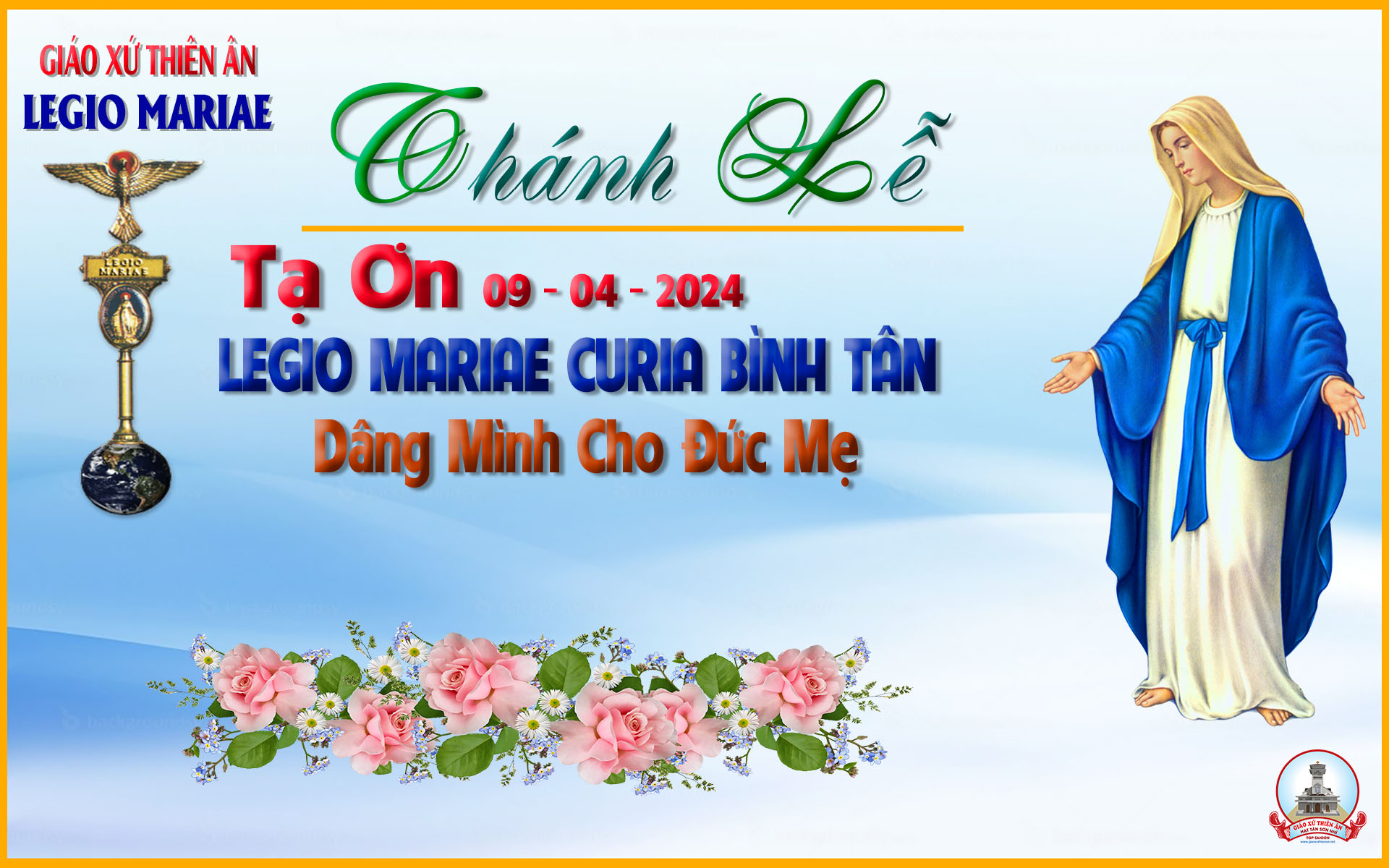